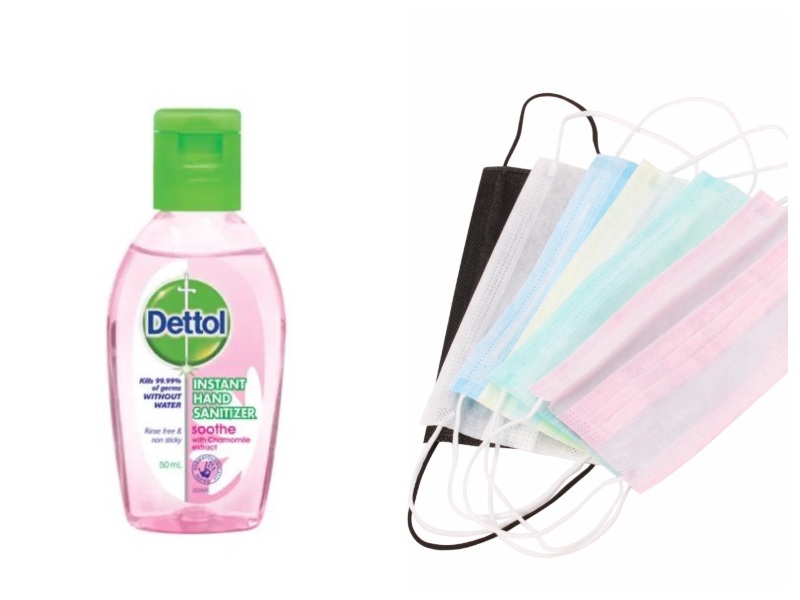 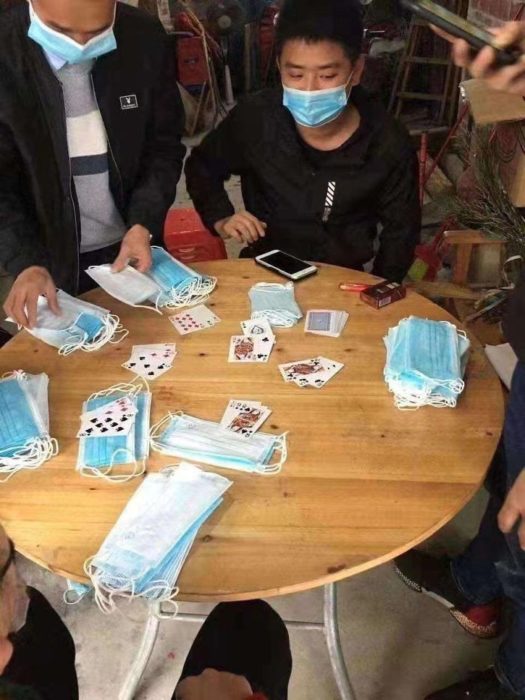 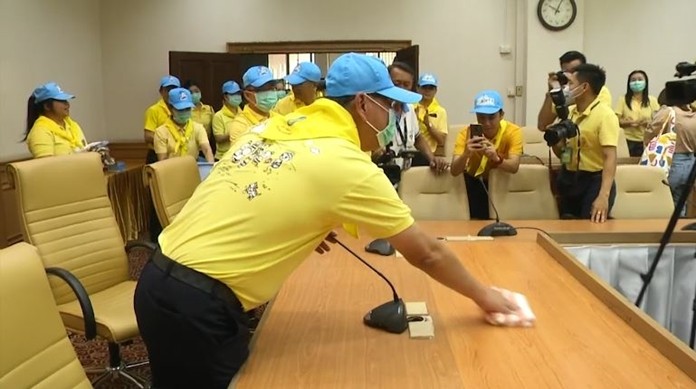 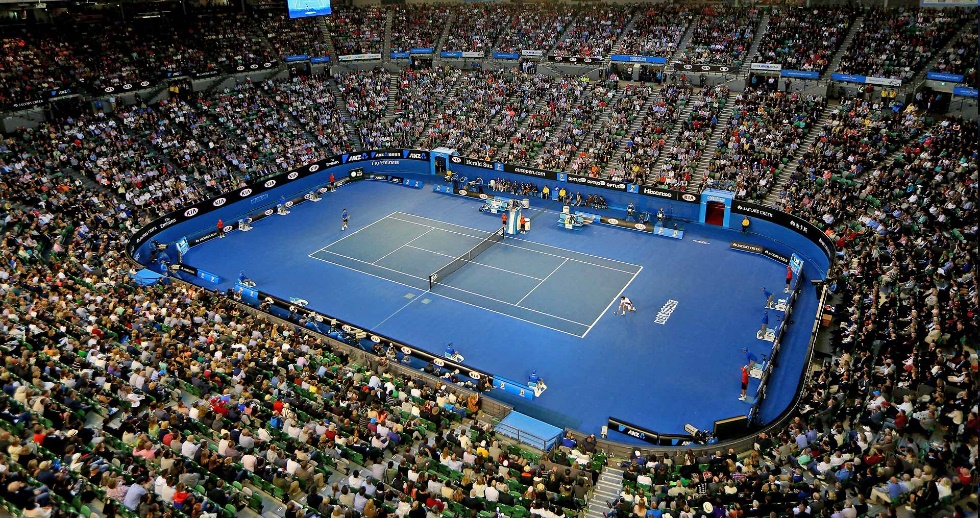 Corona Virus
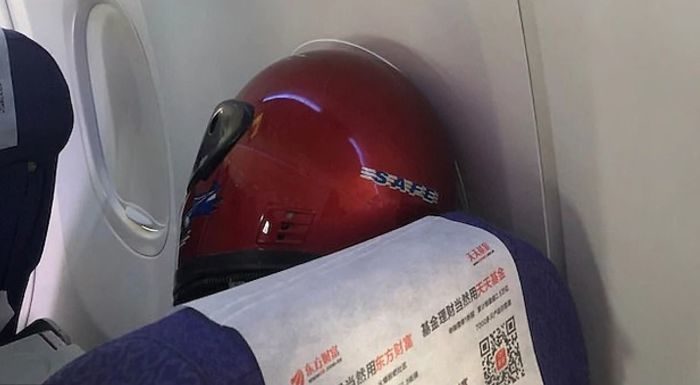 Conversation Class
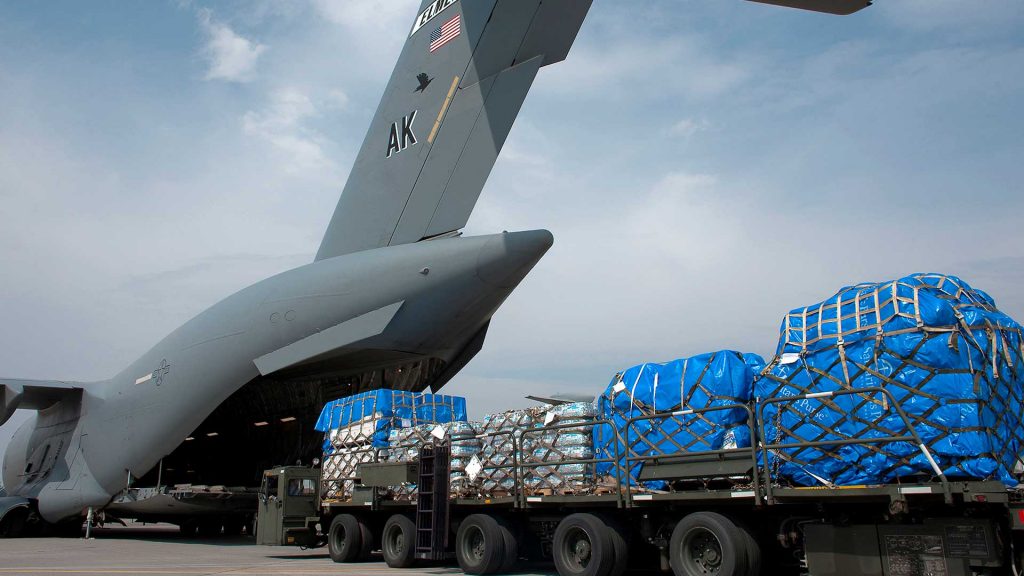 Christopher bAUMAN
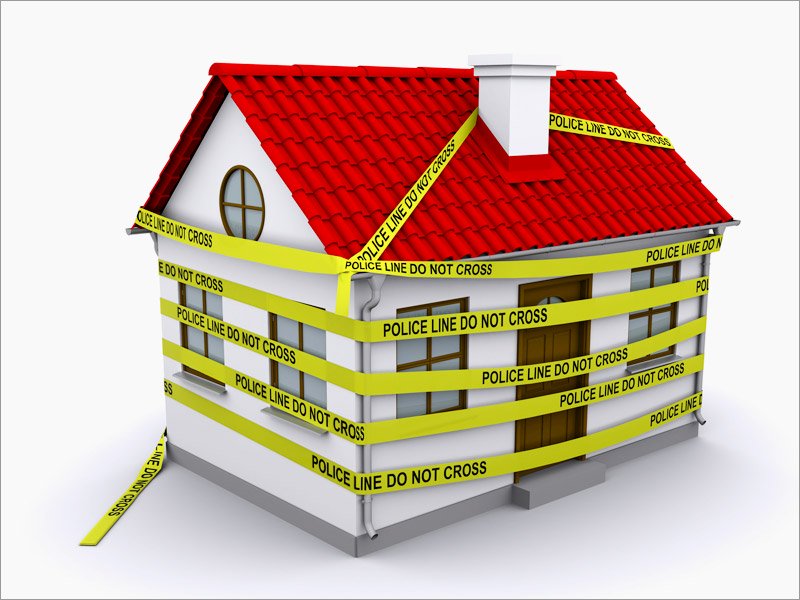 1 mask 面具
2 fever 發燒
3 virus 病毒
4 acute 急性的
5 alcohol 酒精
6 infection 感染
7 severe 嚴重的
8 epidemic 瘟疫;傳染病
9 pharmacy 藥局
10 contagious 接觸傳染性的
11 emergency 緊急情況
12 temperature 溫度
13 symptom 症狀
14 quarantine 隔離；檢疫
15 thermometer 溫度計
16 Protect
17 epicenter
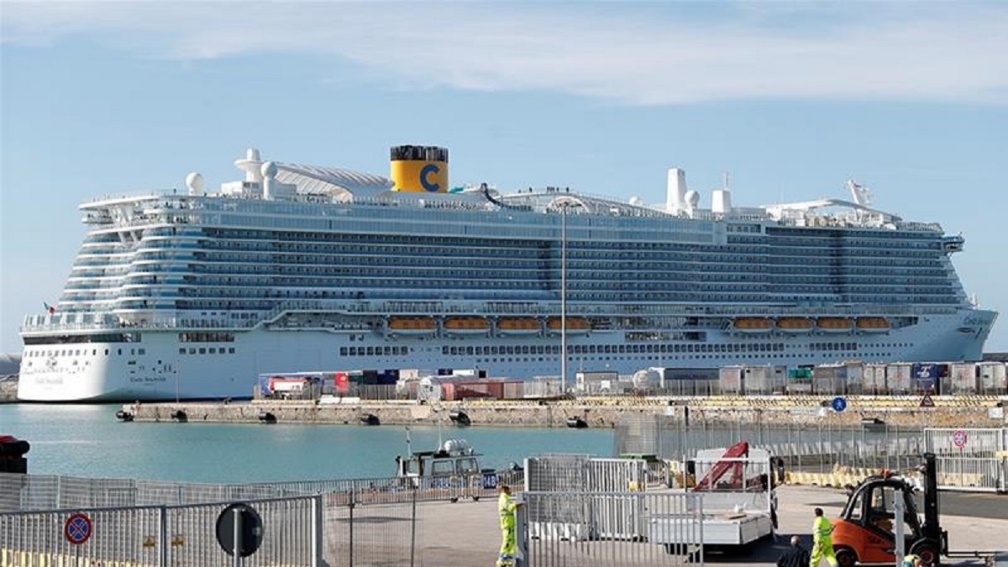 Education Infographic
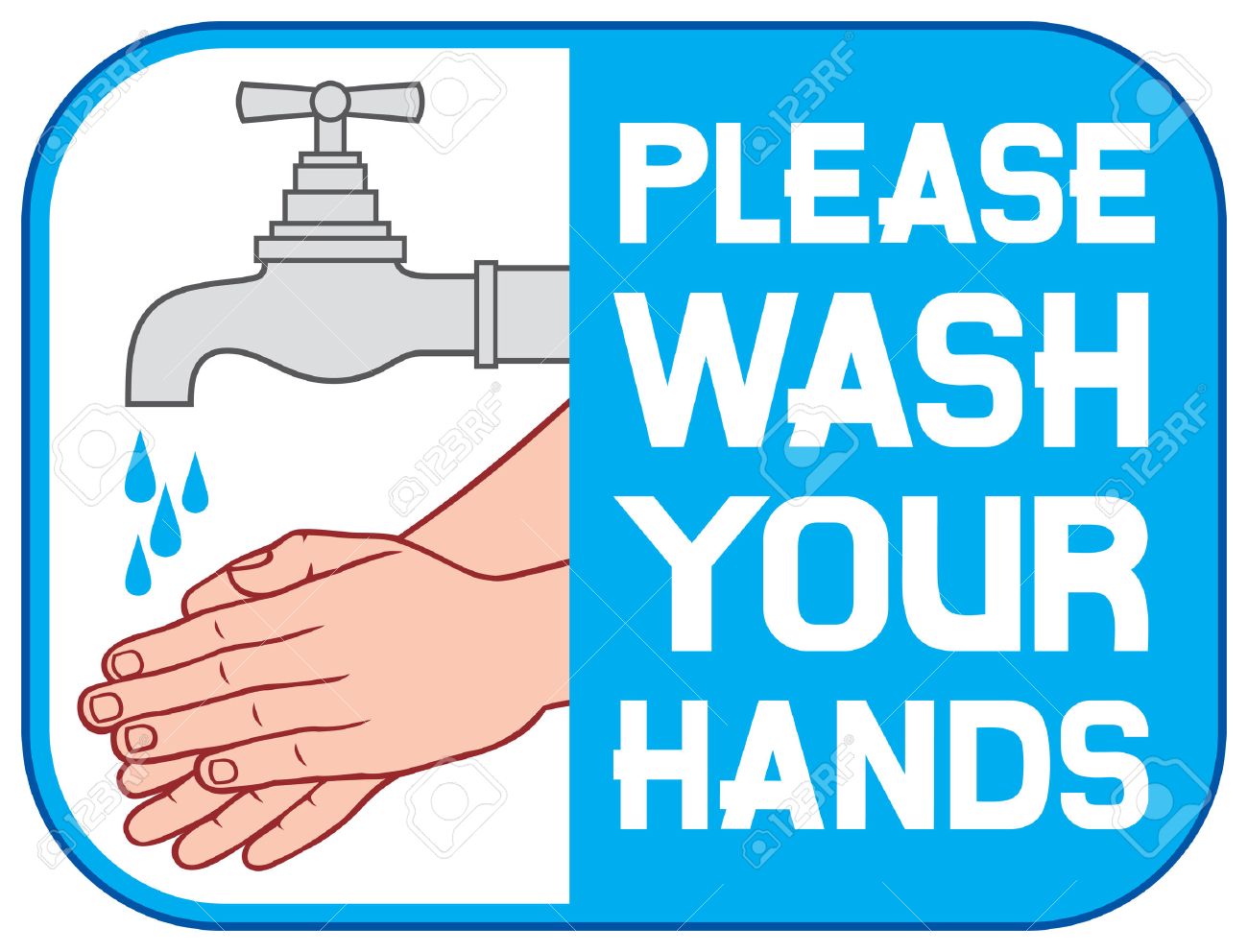 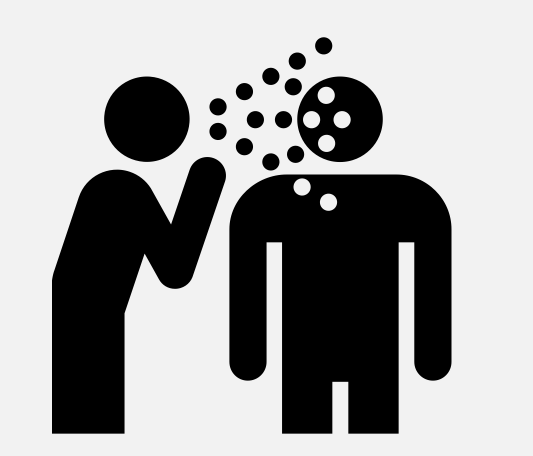 Chris Bauman
Teachers
Education
Skills